Challenge IA – Sujet santé
Mention Intelligence Artificielle
Entrainement des modèles
Développement d’un moteur de recherche
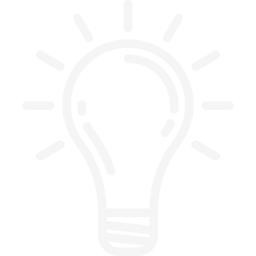 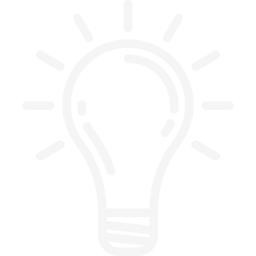 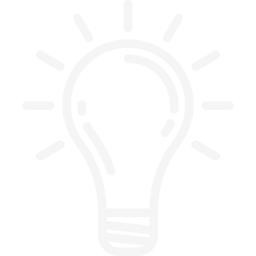 Demo
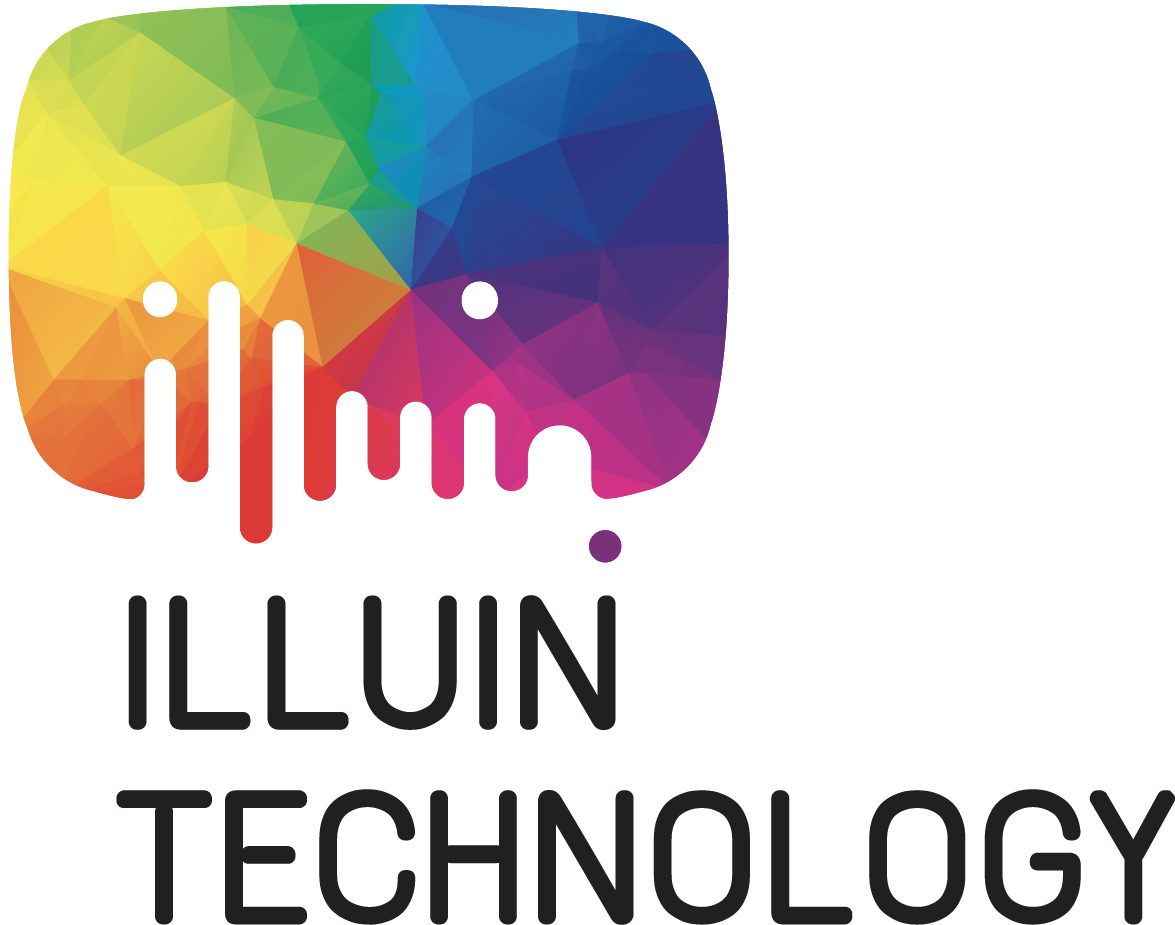 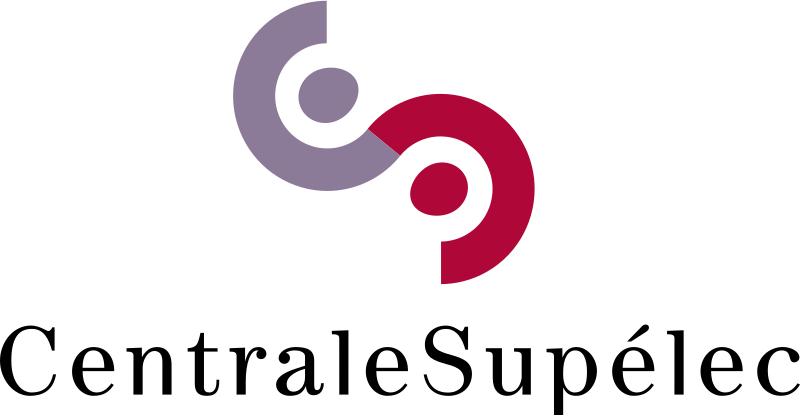 x
1
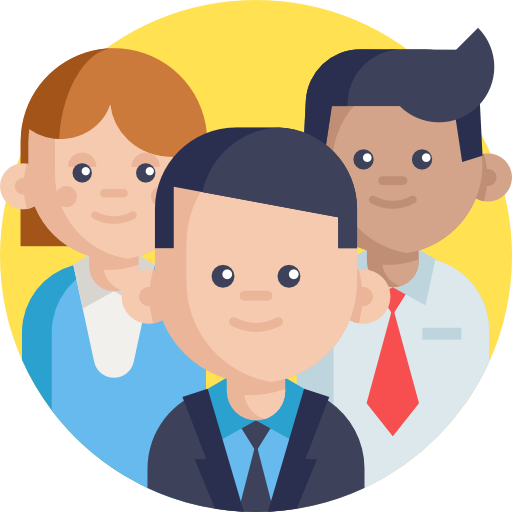 Développement d’un moteur de recherche
Entrainement des modèles
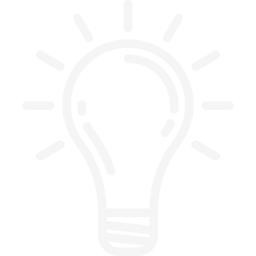 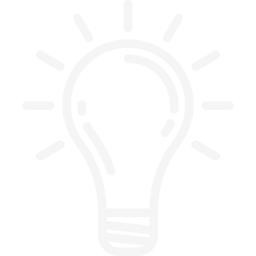 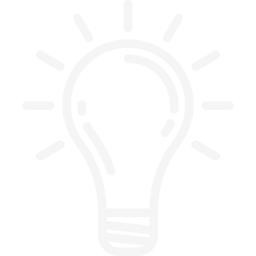 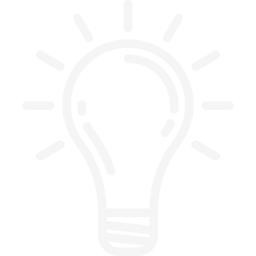 Équipe
Demo
Encadrant
Équipe projet
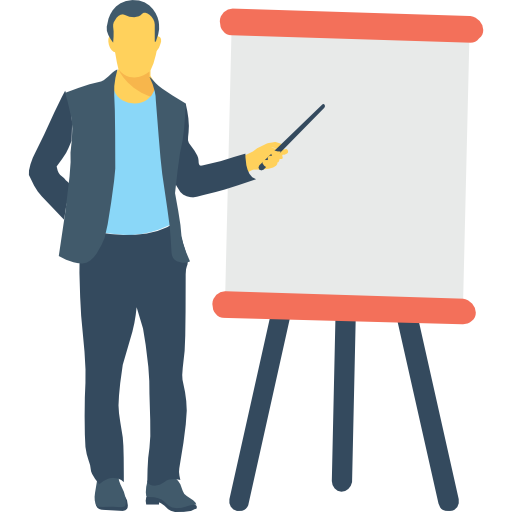 Manuel Faysse
Nouamane Tazi
Mustapha Ajeghrir
Taha Boukhari
Youssef CHOUHAIDI
2
Plan
3
1
2
Entrainement 
des 
Modèles
Développement d’un 
moteur 
de 
recherche
Demo
1. Detection des termes médicaux ​
2. Categorisation des assertions de concepts​
3. Detection de relations entre les concepts
3
[Speaker Notes: Faire ressortir le fait qu’on suit notre démarche, on partage la manière dont on a travaillé (pas un livrable)]
Detection de concepts
4
Analyse de données : Concepts
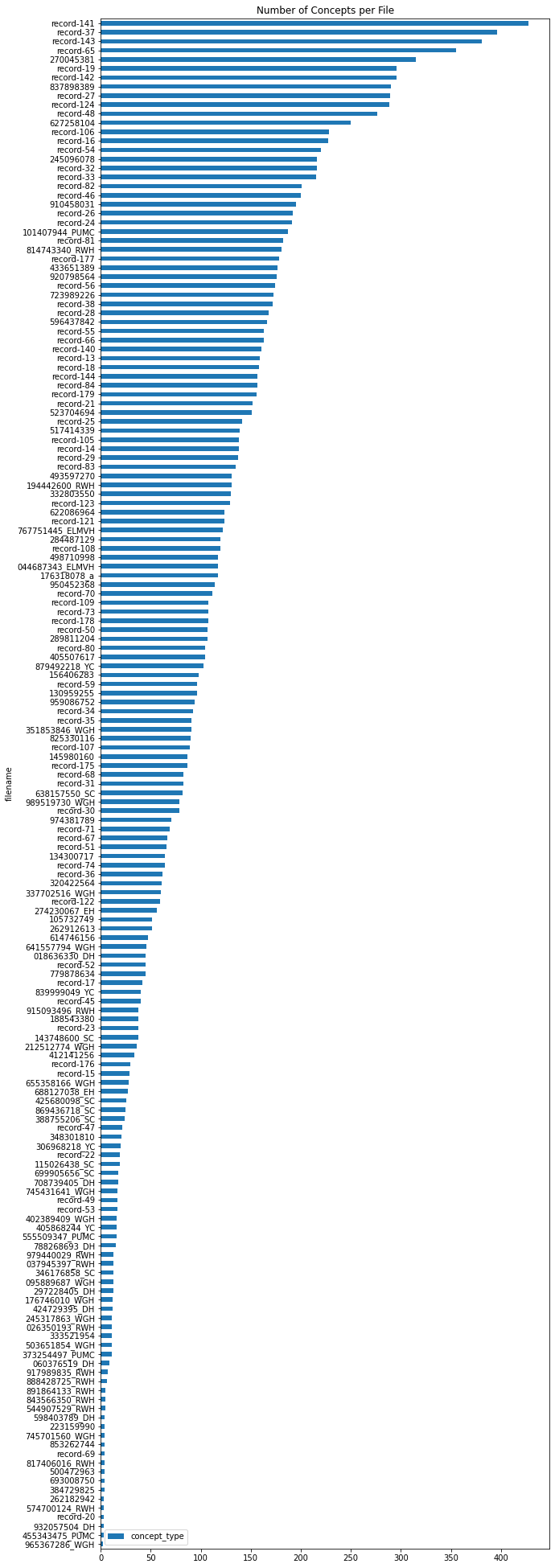 Des concepts sont parfois répetés => Nécessité de les nettoyer
Concept types distribution
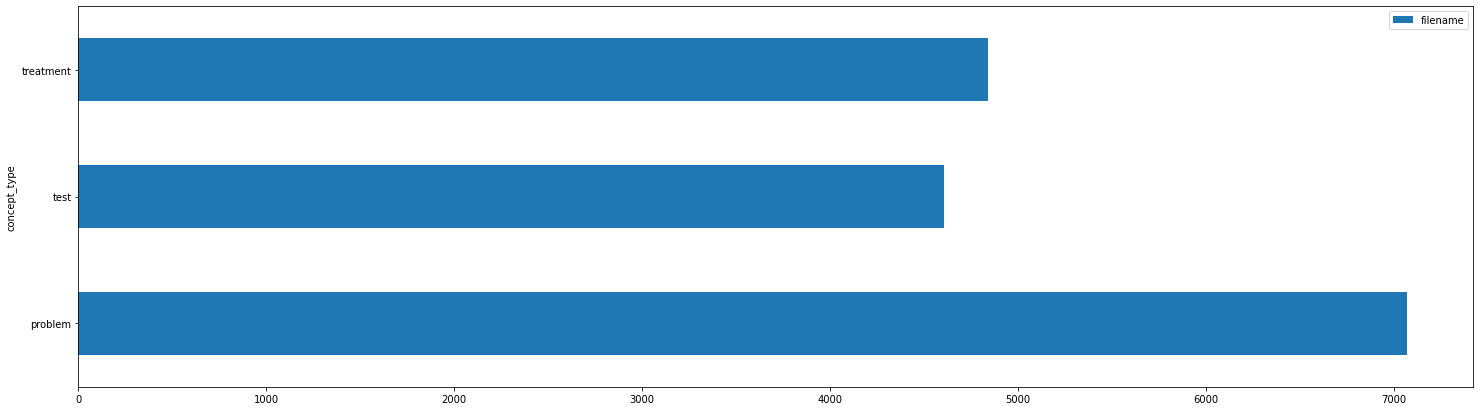 5
Distribution de concepts par fichiers
Choix de modèles
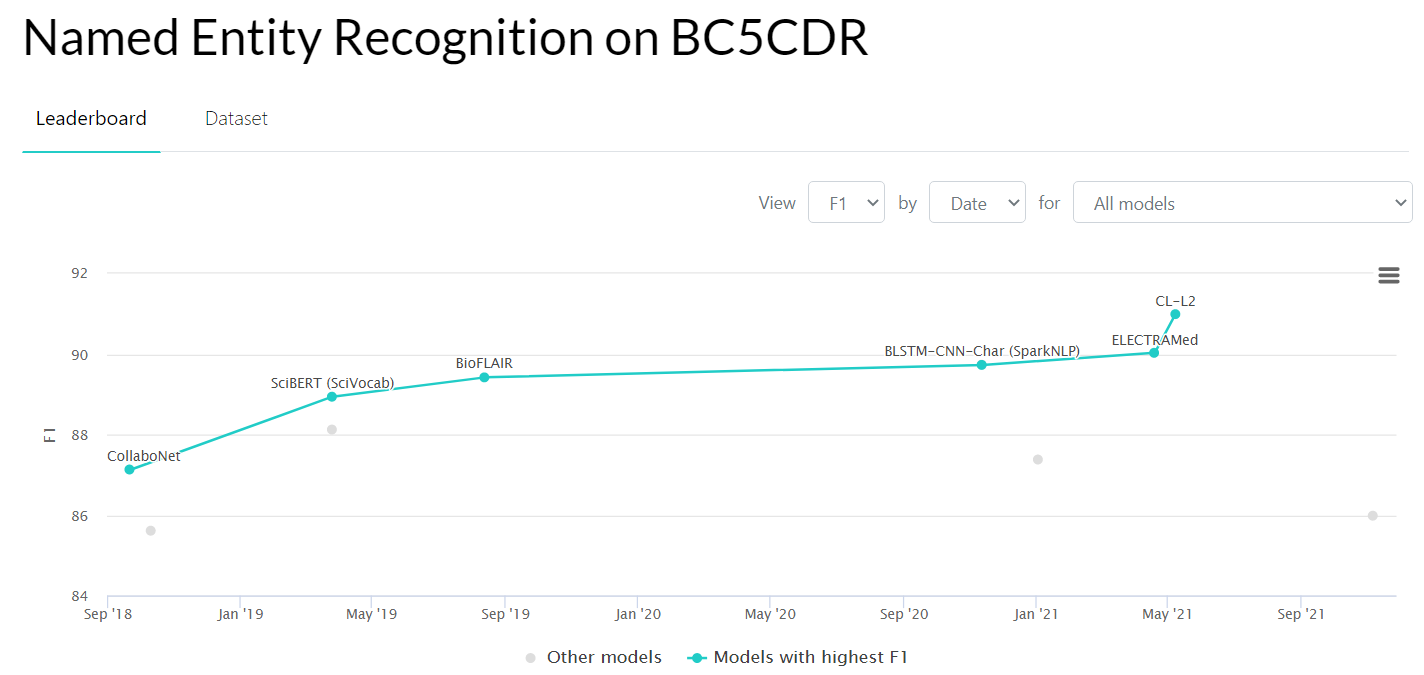 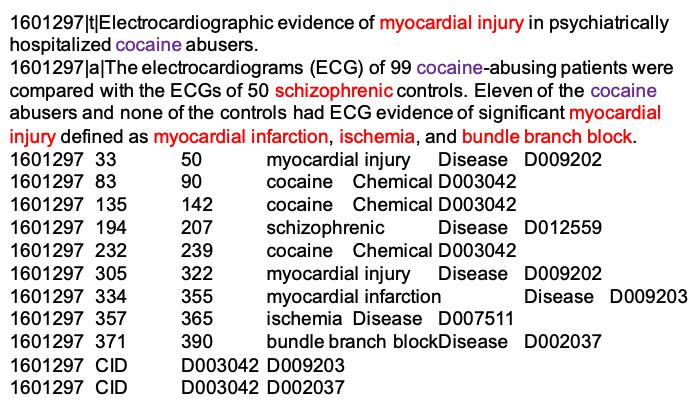 Recherche de datasets similaires:
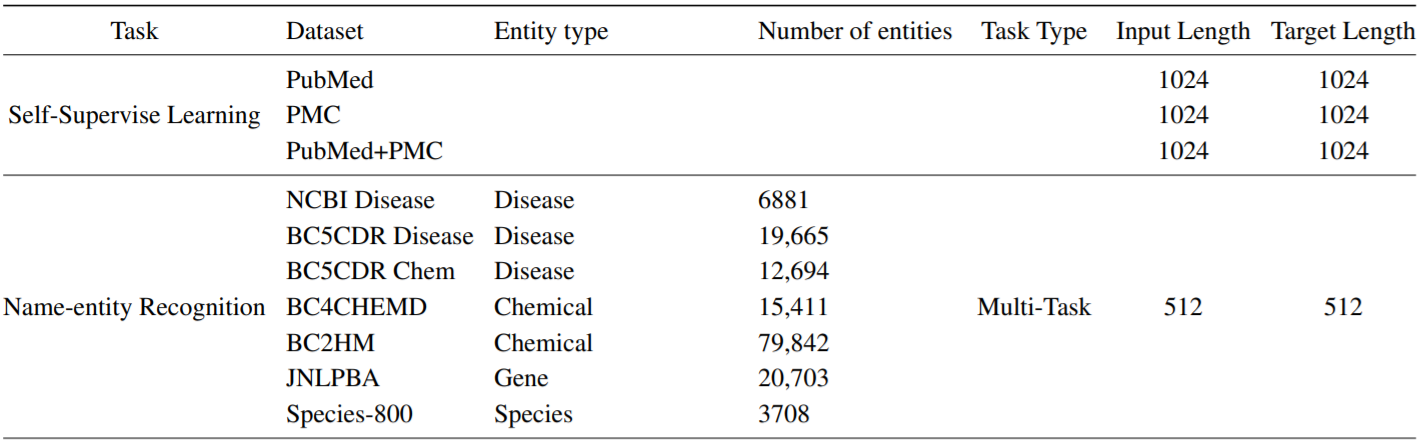 Recherche des modèles les plus performants
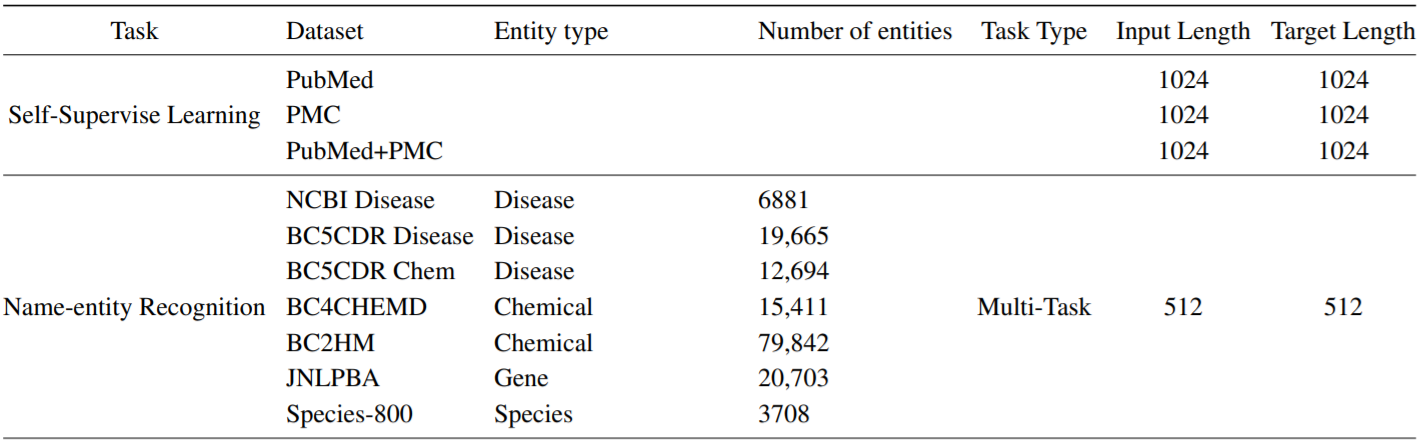 Scibert
Electramed
Biobert
6
Preprocessing
'O': 0,
 'B-PROBLEM': 1,
 'I-PROBLEM': 2,
 'B-TEST': 3,
 'I-TEST': 4,
 'B-TREATMENT': 5,
 'I-TREATMENT': 6
Transformer indexation par mots en indexations par caractère
Rajout de lignes qui ne contiennent pas de concepts
Lowercase texte (on utilise modèles uncased)
Label to Id
Tokenization
7
Métriques
Loss: Cross-entropy
Métriques: Precision, Recall and F1 Score (seqeval)
{'PROBLEM': {'f1': 0.8303964757709251,
  'number': 1760,
  'precision': 0.8055555555555556,
  'recall': 0.8568181818181818},
 'TEST': {'f1': 0.8490641178813222,
  'number': 1213,
  'precision': 0.8212634822804314,
  'recall': 0.8788128606760099},
 'TREATMENT': {'f1': 0.8327566320645906,
  'number': 1248,
  'precision': 0.8004434589800443,
  'recall': 0.8677884615384616},
 'overall_accuracy': 0.9425913795362243,
 'overall_f1': 0.836459286367795,
 'overall_precision': 0.8085341587441963,
 'overall_recall': 0.8663823738450604}
Exemple de résultats
8
Hyperparamètres
9
Entraînement des modèles
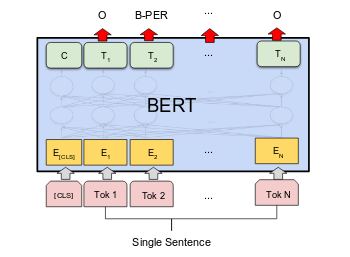 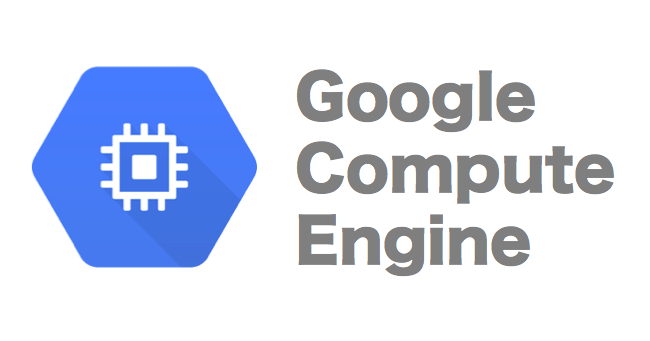 Modèle pré-entraîné
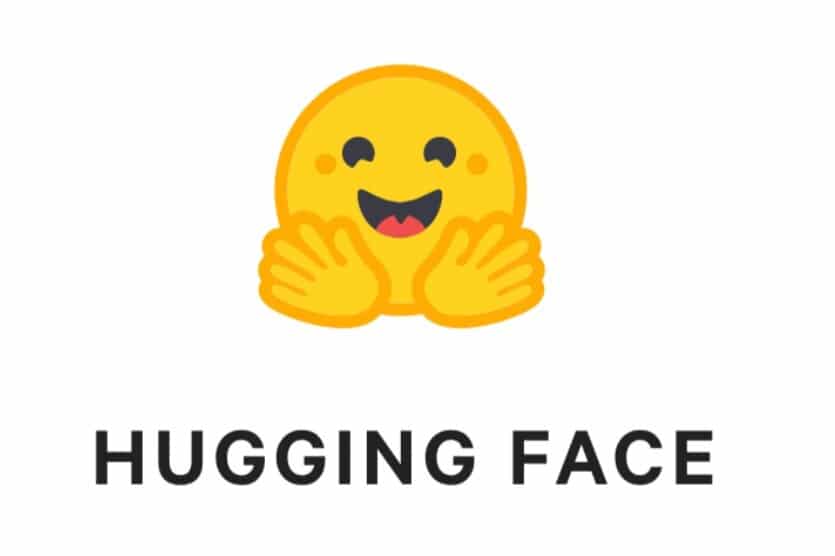 Scibert
Electramed
Biobert
...
Finetuning sur la tâche de Token Classification
10
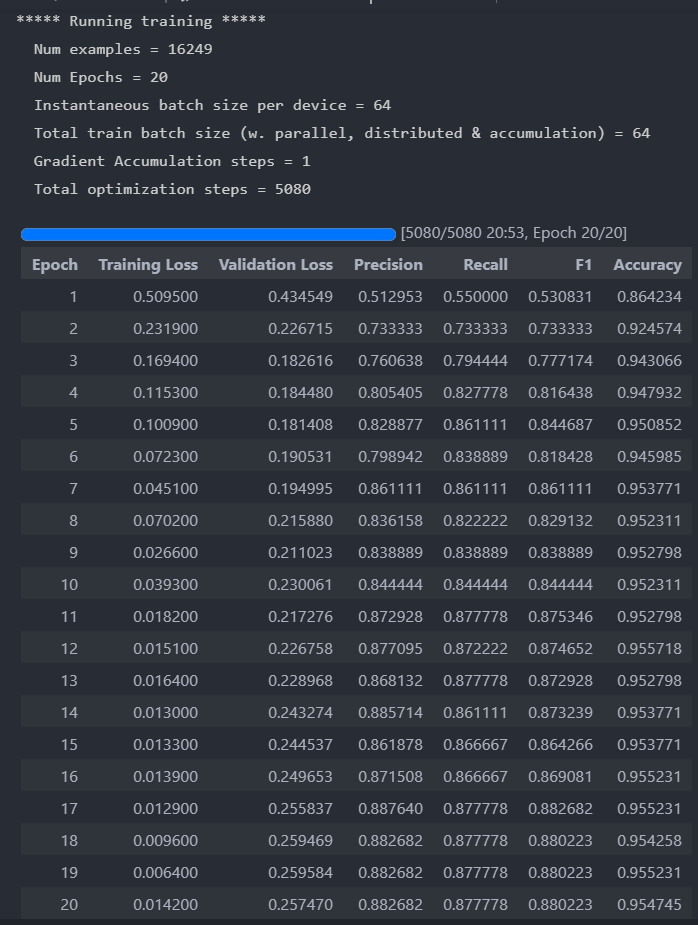 Entraînement des modèles
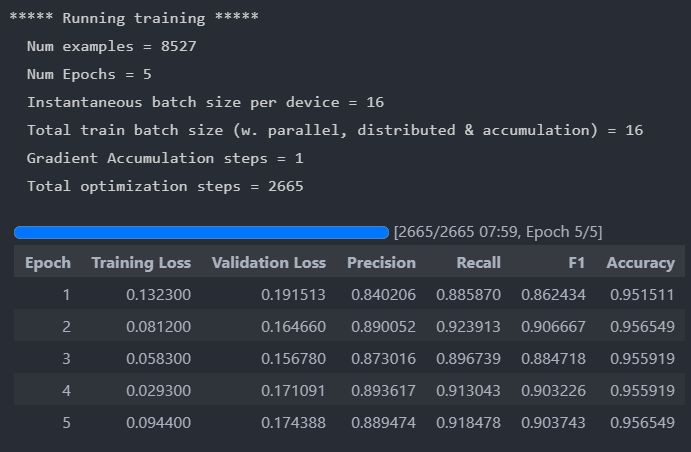 Deux exemples de training
11
Résultats
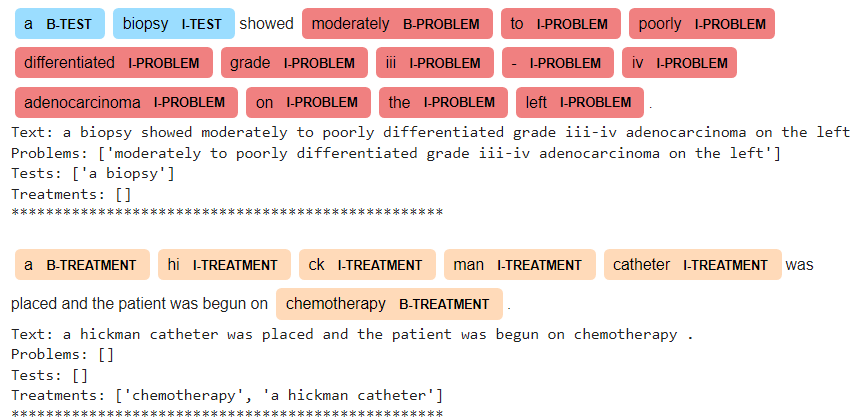 Preview d’un résultat
12
Classification des assertions
13
Analyse de données : Assertions
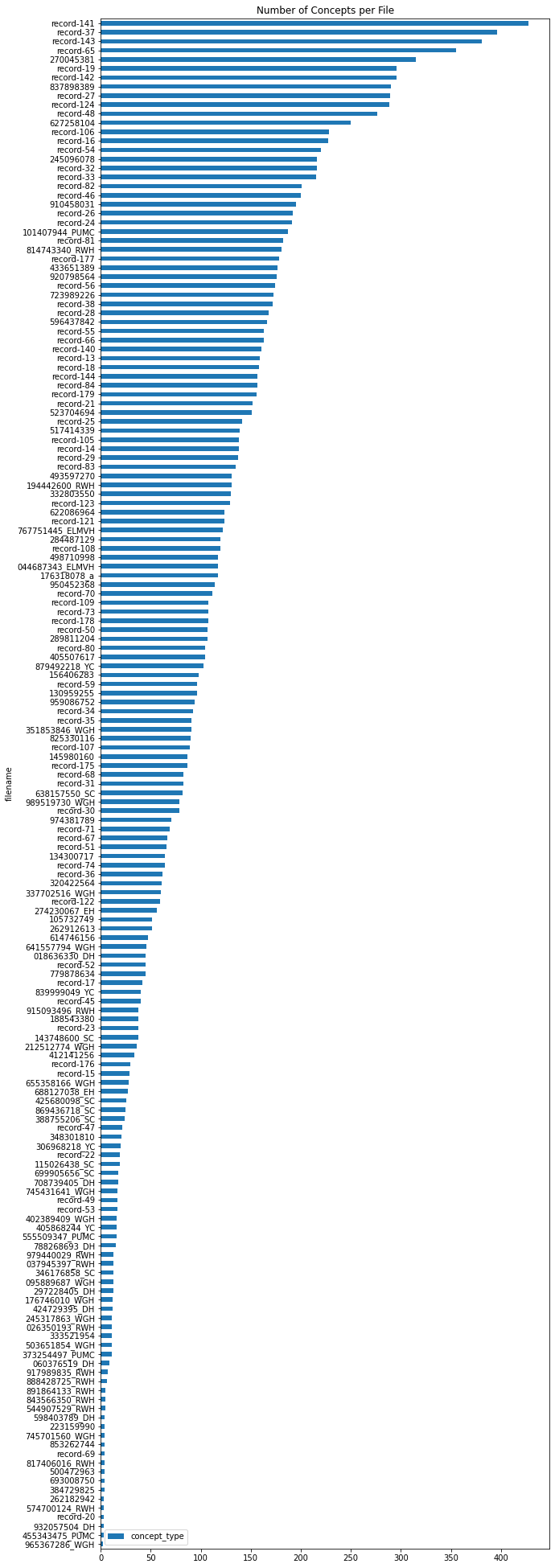 Assertions types distribution
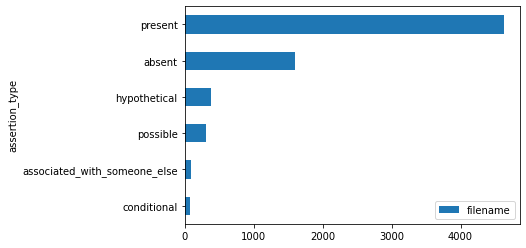 - Forte imbalance de data !
14
Choix de méthode
Méthode 1: NLI
{
    "absent": "Patient currently doesn't have {problem}",
    "possible": "Patient may have {problem}",
    "conditional": "Patient has {problem} only under certain conditions",
    "hypothetical": "Patient may develop {problem}",
    "associated_with_someone_else": "{problem} is associated with someone else who is not the patient",
}
- On transforme les concepts en hypotheses
- Traiter le problème comme du NLI
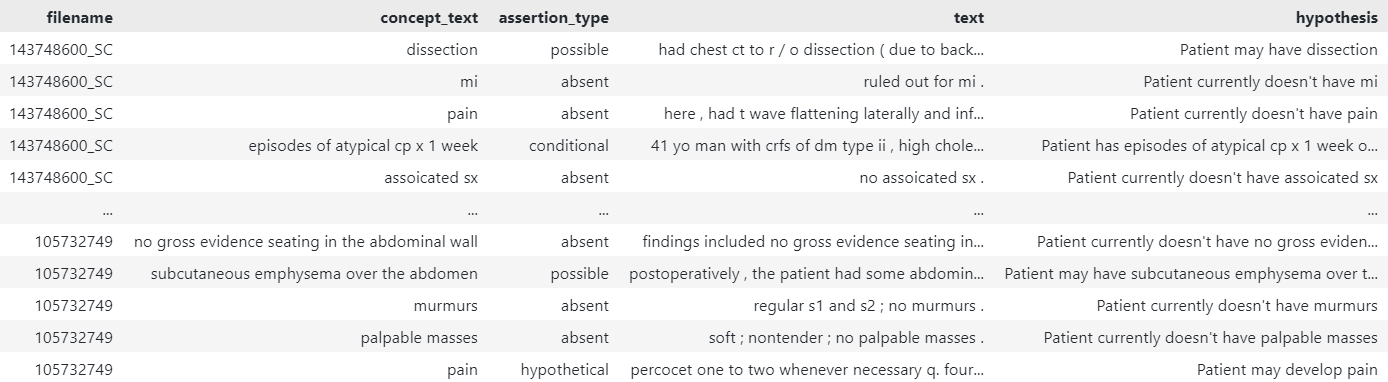 15
Choix de méthode
Méthode 1: NLI
- Utiliser le modèle  gsarti/scibert-nli
Exempe résultat: 

>> get_label("Patient may not develop diabetes under conditions", "diabetes")
('hypothetical',
 [tensor([[0.9923]]),
  tensor([[0.9944]]),
  tensor([[0.9941]]),
  tensor([[0.9955]]),
  tensor([[0.9903]])])
=> Tous les embeddings similaires: pas assez d’exemples pour apprendre
16
Choix de méthode
Méthode 2: Sentence Pair Classification
- sentence1: Ligne contenant un concept
- sentence2: Concept (Utilisation de la tâche 1)
- label: ['present', 'possible', 'absent', 'conditional', 'hypothetical', 'associated_with_someone_else']
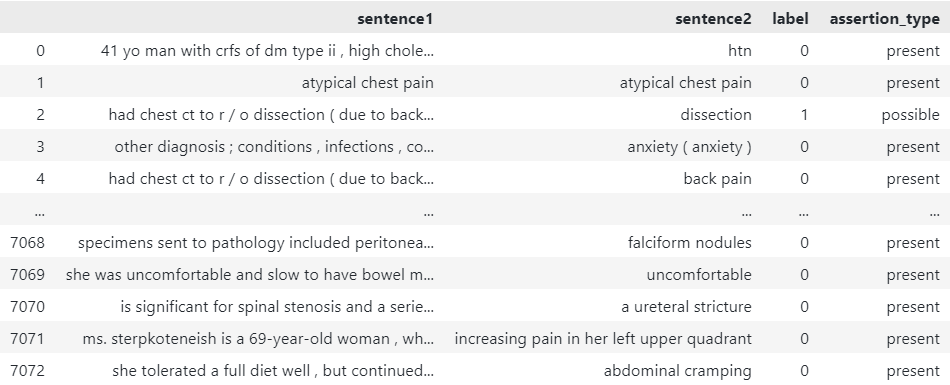 17
Choix de méthode
Méthode 2: Sentence Pair Classification
{'sentence1': 'conditions , infections , complications , affecting treatment / stay iup at 36 weeks .’, 
'sentence2': 'iup’, 
'label': 0, 
'assertion_type': 'present’, 
'input_ids': [101, 1249, 430, 5808, 430, 5337, 430, 8175, 983, 1338, 8558, 29614, 30119, 262, 3281, 3363, 211, 102, 29614, 30119, 102], 
'token_type_ids': [0, 0, 0, 0, 0, 0, 0, 0, 0, 0, 0, 0, 0, 0, 0, 0, 0, 0, 1, 1, 1],
'attention_mask': [1, 1, 1, 1, 1, 1, 1, 1, 1, 1, 1, 1, 1, 1, 1, 1, 1, 1, 1, 1, 1]}.
Résultat de tokenization
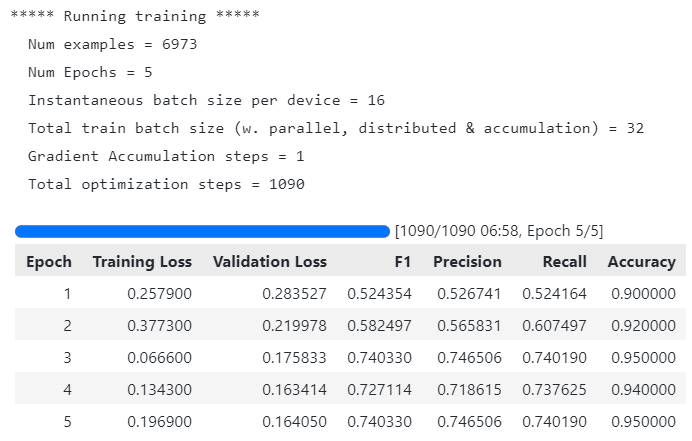 Finetuning de "gsarti/scibert-nli"
18
Choix de méthode
Méthode 2: Sentence Pair Classification
precision    recall  f1-score   support
 
                     O_TOKEN       0.95      0.99      0.97    117262
                     present       0.82      0.54      0.65     10758
                      absent       0.82      0.60      0.69      2117
                    possible       0.83      0.51      0.64       700
                hypothetical       0.79      0.35      0.49       325
                 conditional       0.82      0.12      0.20       155
associated_with_someone_else       0.64      0.60      0.62       115
 
                    accuracy                           0.94    131432
                   macro avg       0.81      0.53      0.61    131432
                weighted avg       0.94      0.94      0.93    131432
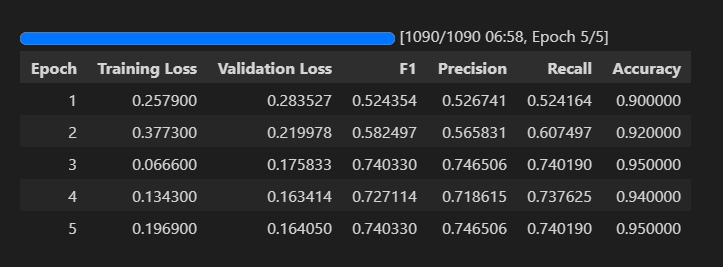 19
Choix de méthode
Méthode 3: NER
Hierarchical Classification
Concept
Test
Treatment
Problem
present
absent
possible
conditional
hypothetical
associated
Assertion
20
Choix de méthode
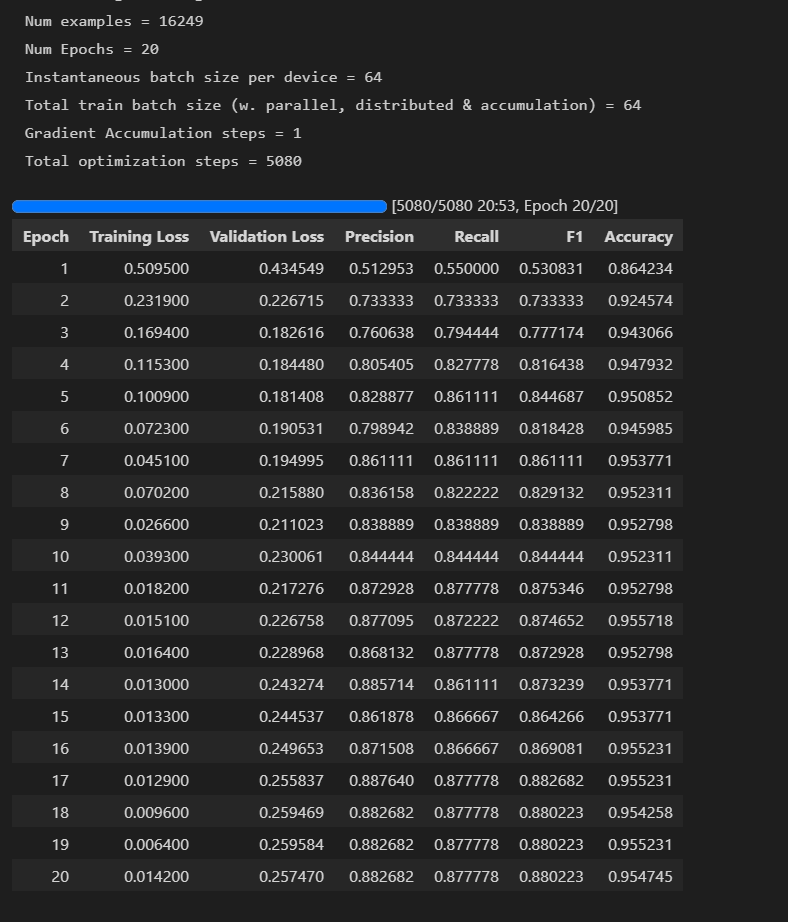 Méthode 3: NER
Concept
precision    recall  f1-score   support
 
     O_TOKEN       0.98      0.98      0.98    100478
     problem       0.91      0.92      0.92     14170
        test       0.91      0.92      0.91      8423
   treatment       0.90      0.90      0.90      8361
 
    accuracy                           0.96    131432
   macro avg       0.92      0.93      0.93    131432
weighted avg       0.96      0.96      0.96    131432
Assertion
O_TOKEN       0.99      0.99      0.99    117262
                     present       0.87      0.90      0.89     10758
                      absent       0.87      0.90      0.88      2117
                    possible       0.79      0.66      0.72       700
                hypothetical       0.80      0.83      0.82       325
                 conditional       0.61      0.29      0.39       155
associated_with_someone_else       0.00      0.00      0.00       115
 
                    accuracy                           0.98    131432
                   macro avg       0.70      0.65      0.67    131432
                weighted avg       0.98      0.98      0.98    131432
21
Classification des relations
22
Analyse de données : Relations
Il y a des concepts qui existent dans les fichiers .rel qui n’existent pas dans les fichiers .con (on les ignore)
Imbalance de data
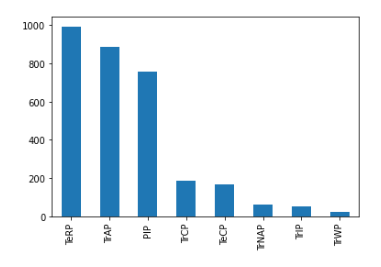 23
Preprocessing
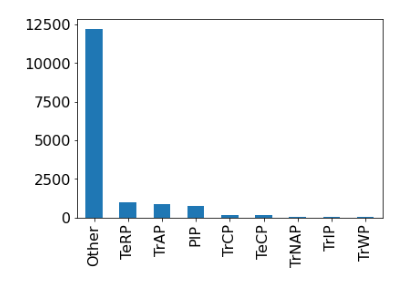 Extraction de concepts pour chaque phrase
Ajouter toutes les combinaisons Te -> P / Tr -> P / P -> P possible
Marquer les concepts: (d’après le modèle original scibert)
<< concept_1 >>
[[ concept_2 ]]
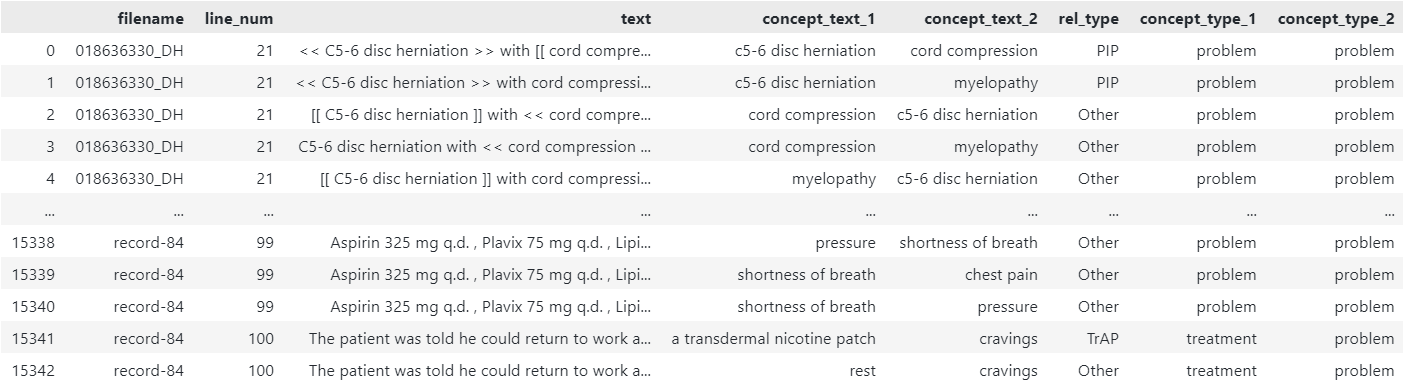 24
Méthode 1: Un seul modèle
Entraînement
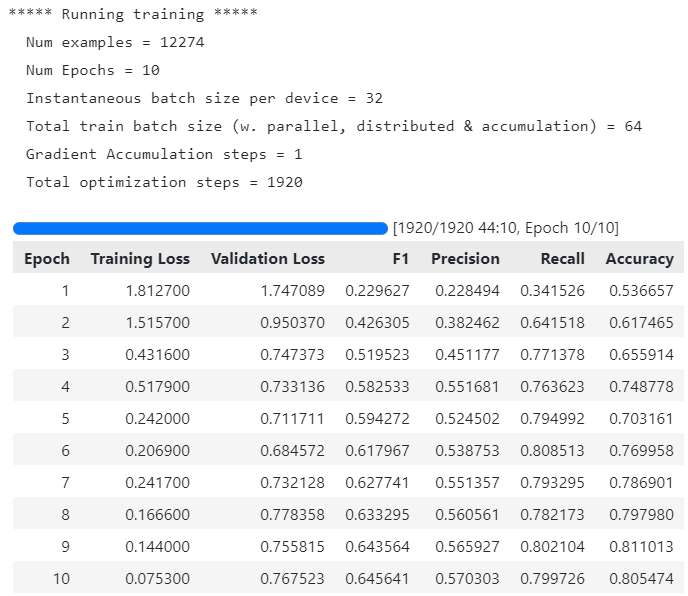 - Finetuner le modèle à partir du “text” à prédire le label
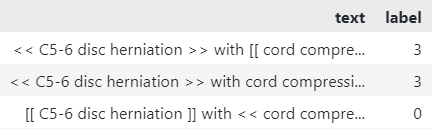 Ajuster la loss pour l’imbalance de data
wj=n_samples / (n_classes * n_samplesj)


wj=log1p((n_samples / (n_classes * n_samplesj))
[ 0.1394, 1.7198, 1.9290, 2.2579, 9.2774, 10.2540, 27.2756, 33.2629, 71.7778]
[0.1305, 1.0005, 1.0746, 1.1811, 2.3299, 2.4207, 3.3420, 3.5341, 4.2874]
Entraînement du modèle "allenai/scibert_scivocab_uncased"
25
Méthode 2: 3 modèles
{'Other': 0, 'PIP': 1}
Modèle 1
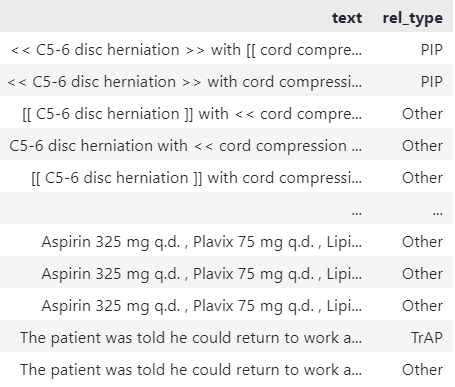 {'Other': 0, 'TrAP': 1, 'TrCP': 2, 'TrNAP': 3, 'TrIP': 4, 'TrWP': 5}
Modèle 2
{'Other': 0, 'TeRP': 1, 'TeCP': 2}
Modèle 3
26
Méthode 2: 3 modèles
Entraînement
Modèle 1
precision    recall  f1-score   support

       Other       0.95      0.82      0.88       793
        TeRP       0.89      0.94      0.91       794
        TeCP       0.71      1.00      0.83       133

    accuracy                           0.89      1720
   macro avg       0.85      0.92      0.87      1720
weighted avg       0.90      0.89      0.89      1720
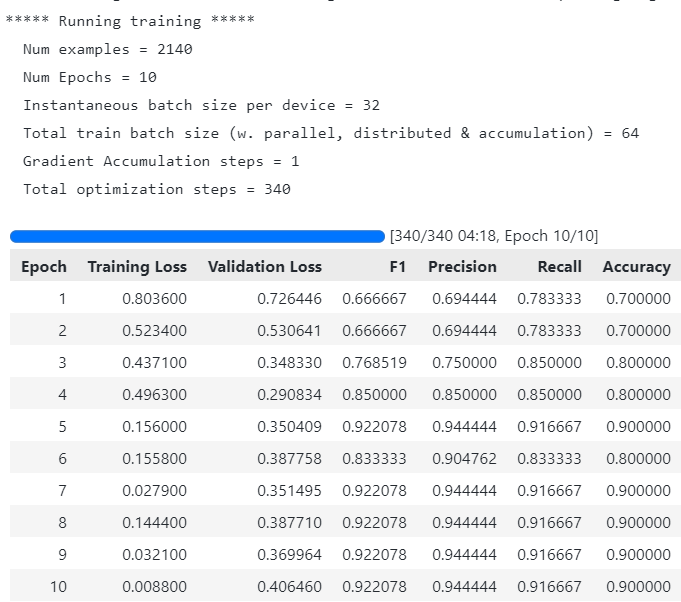 precision    recall  f1-score   support

       Other       0.87      0.67      0.76      1363
        TrAP       0.72      0.57      0.64       707
        TrCP       0.33      0.84      0.47       147
       TrNAP       0.32      0.90      0.48        50
        TrIP       0.25      0.95      0.40        41
        TrWP       0.38      0.95      0.55        19

    accuracy                           0.66      2327
   macro avg       0.48      0.81      0.55      2327
weighted avg       0.76      0.66      0.69      2327
Modèle 2
precision    recall  f1-score   support

       Other       0.98      0.90      0.93      1906
         PIP       0.36      0.75      0.49       151

    accuracy                           0.88      2057
   macro avg       0.67      0.82      0.71      2057
weighted avg       0.93      0.88      0.90      2057
Modèle 3
27
Moteur de recherche
28
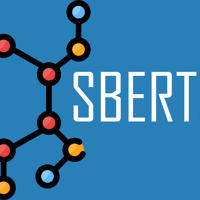 multi-qa-MiniLM-L6-cos-v1
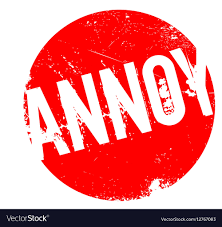 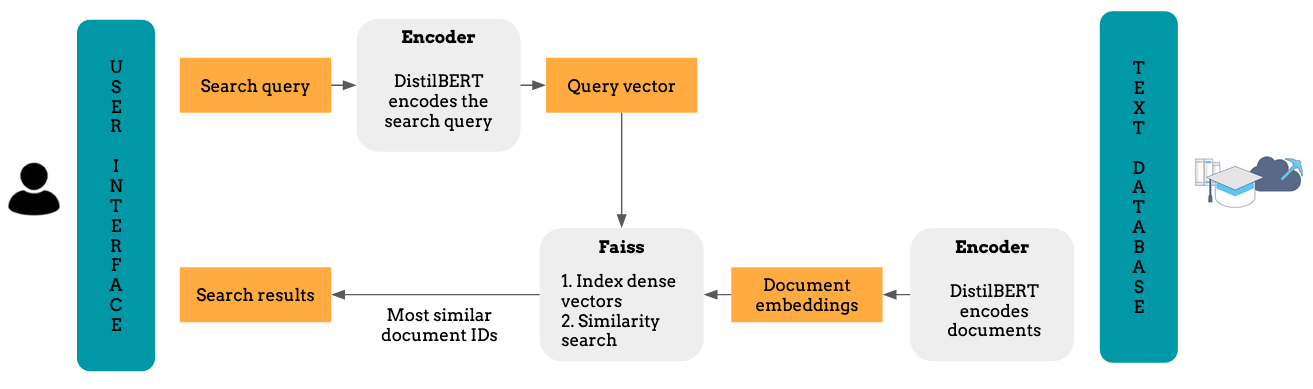 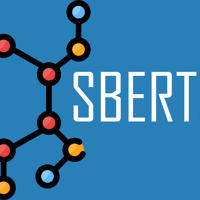 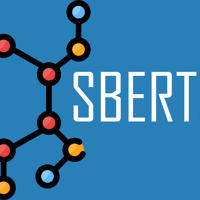 29
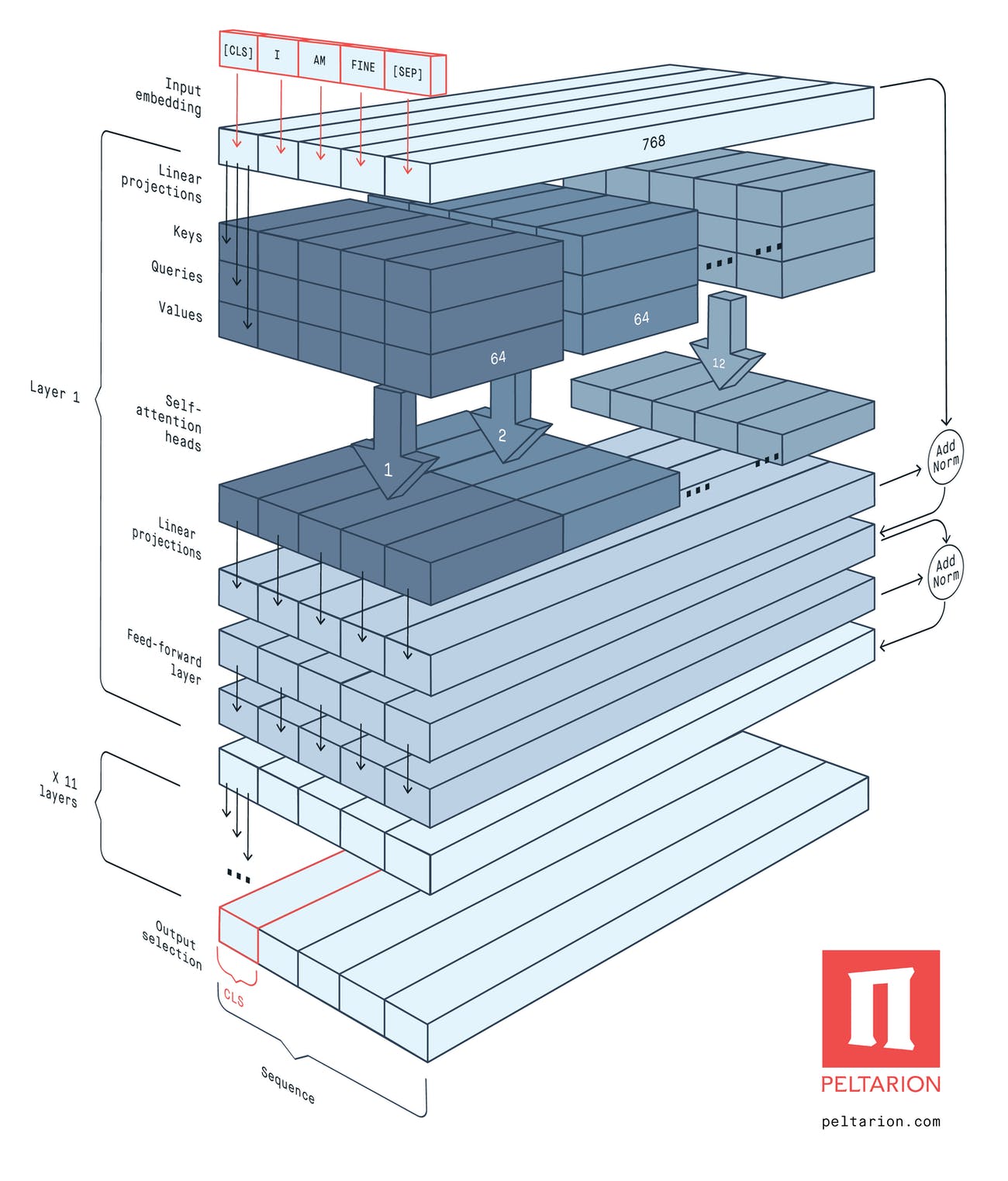 Base BERT
12 Attention Head
12 Layers
30
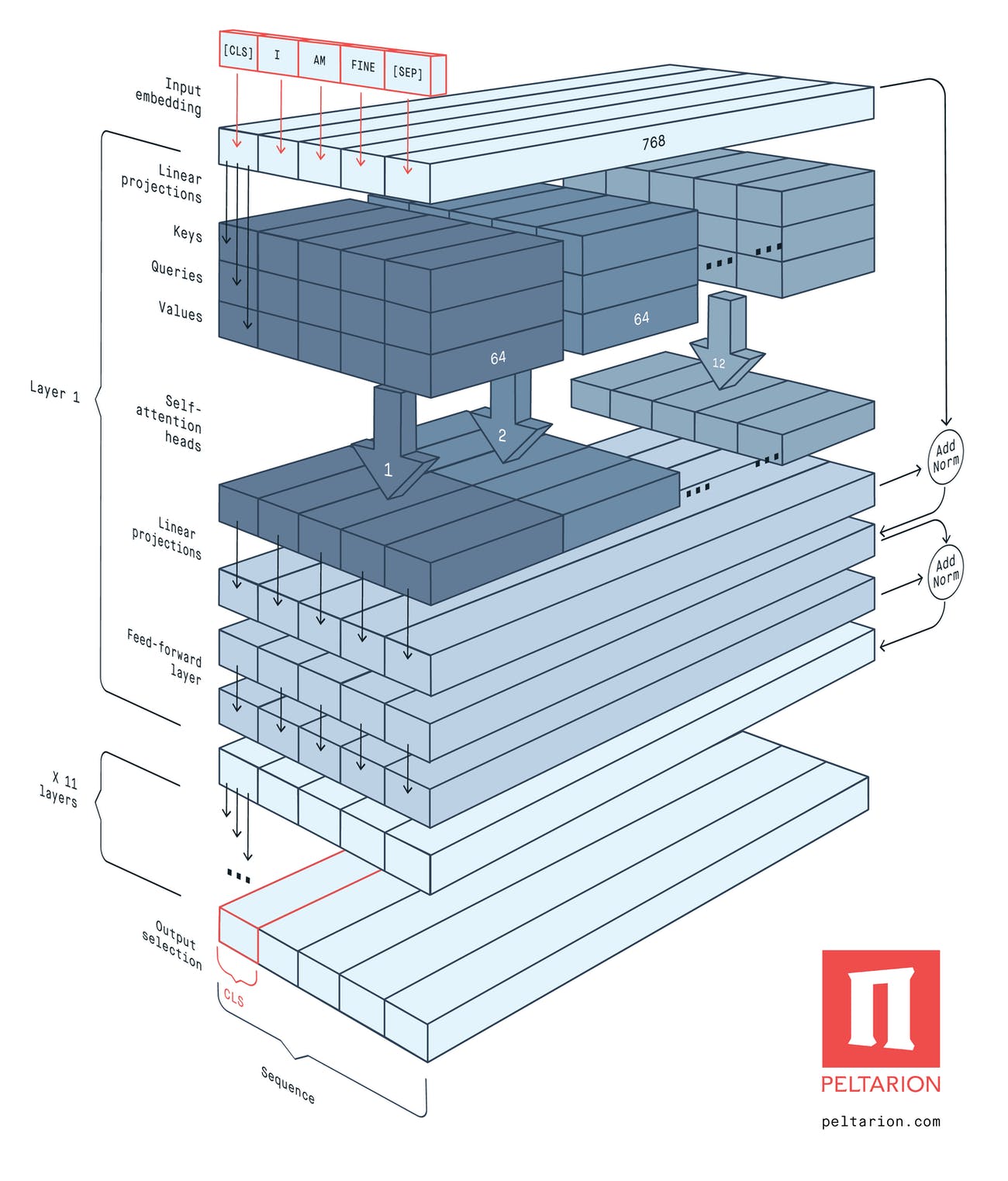 multi-qa-MiniLM-L6-cos-v1
384
6 Attention Head
6 Layers
31
Encoding 1st
Meaningless
K-means
Mean Encoding
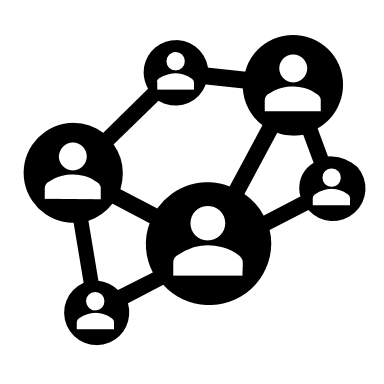 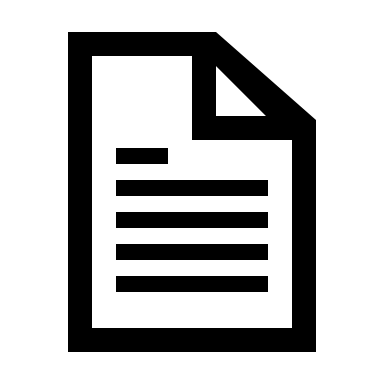 Line by line
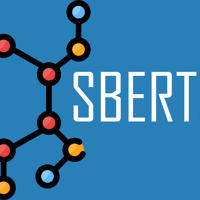 Text records
multi-qa-MiniLM-L6-cos-v1
32
Encoding 2nd
Too much noise
K-means
Encode
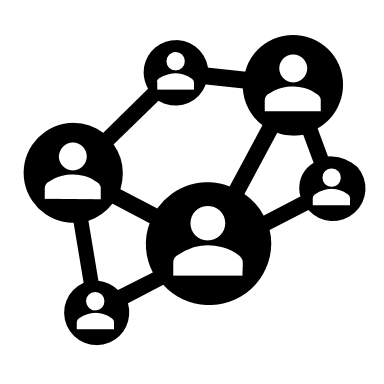 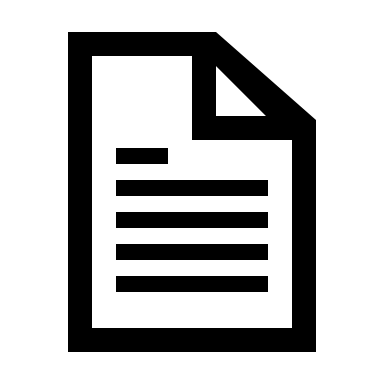 Line by line
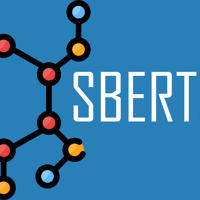 Text records
multi-qa-MiniLM-L6-cos-v1
33
Encoding 3rd
Meaningless
K-means
Encode
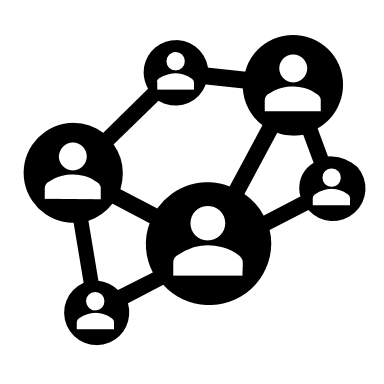 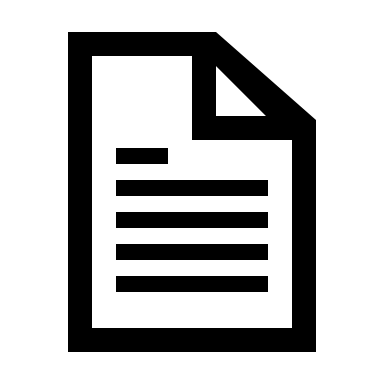 Chunks of 5 lines
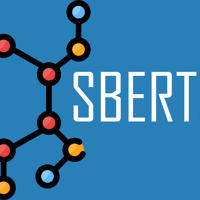 Text records
multi-qa-MiniLM-L6-cos-v1
34
Encoding 4th
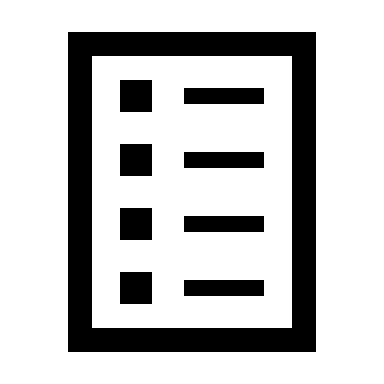 Extract concepts lines
Concepts
K-means
Encode
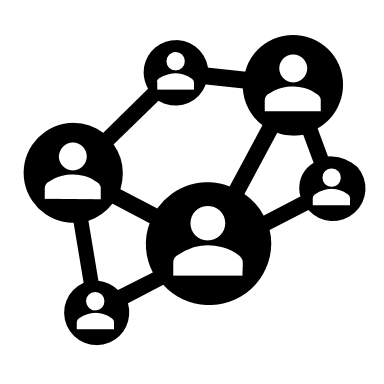 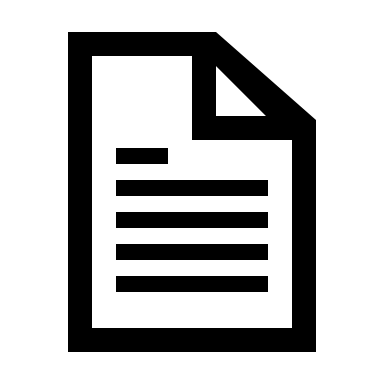 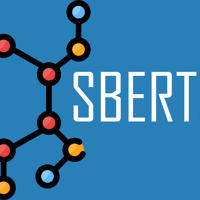 Text records
multi-qa-MiniLM-L6-cos-v1
35
Search
User
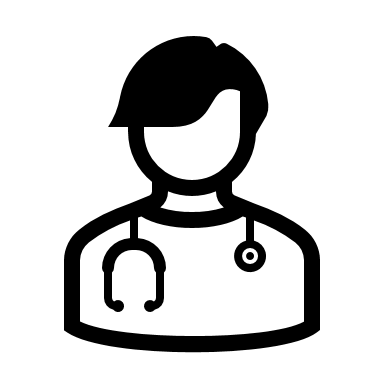 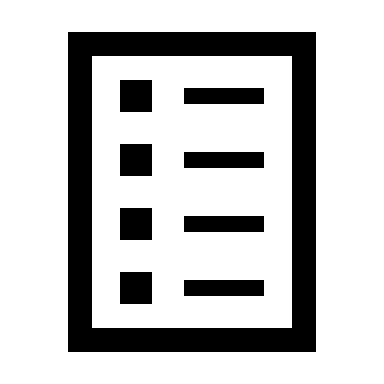 Nearest Neighbors
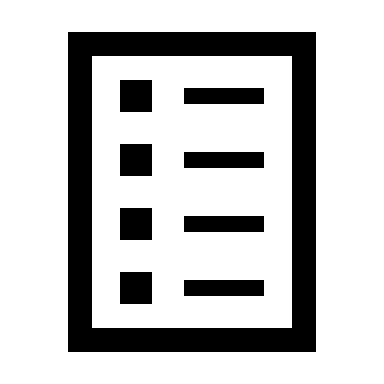 Query
Compare with centroids
Encode
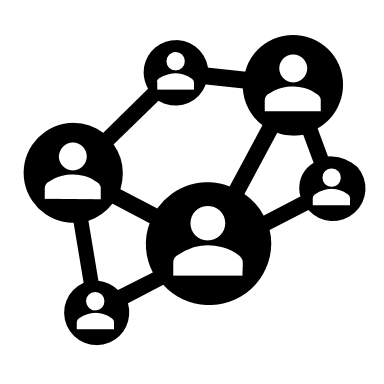 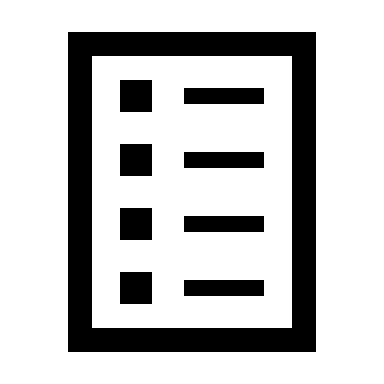 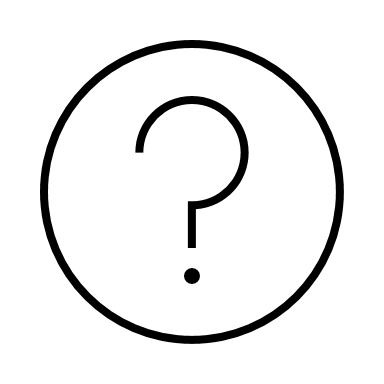 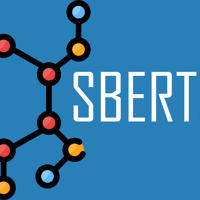 multi-qa-MiniLM-L6-cos-v1
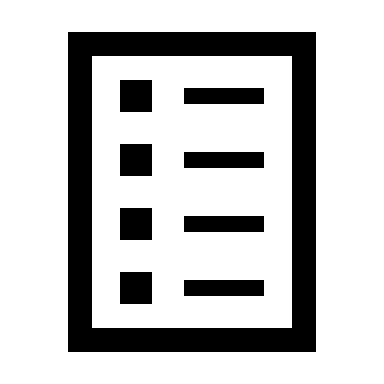 36
Encoding 5th
Better precision
Efficient size
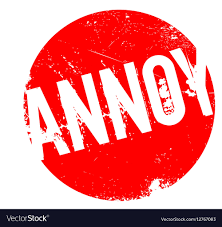 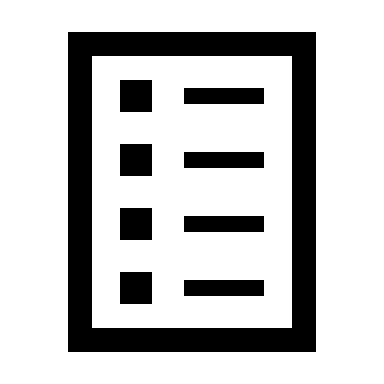 Extract concepts lines
Concepts
Encode
Annoy indexing
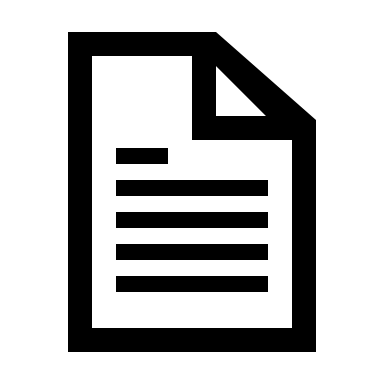 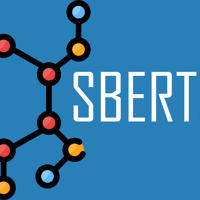 Text records
multi-qa-MiniLM-L6-cos-v1
37
Search
User
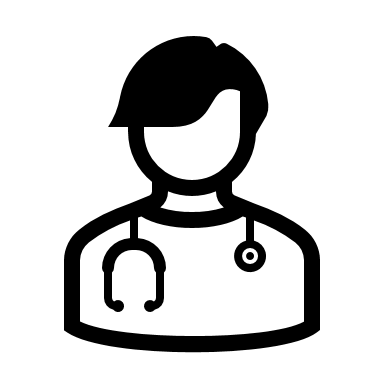 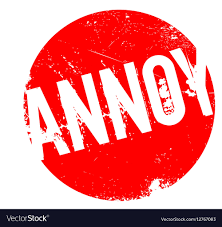 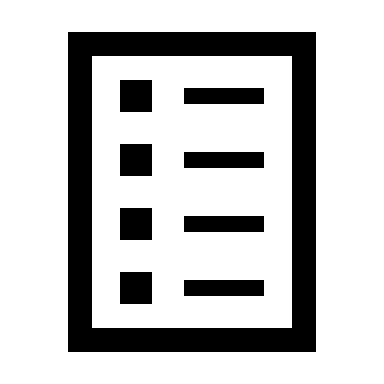 Nearest Neighbors
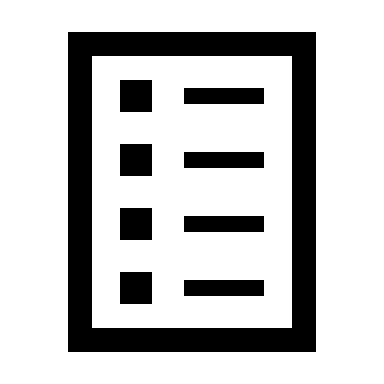 Query
Annoy’s Magic
Encode
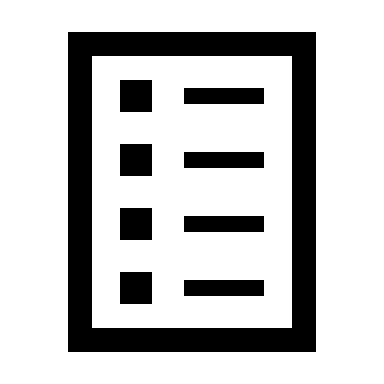 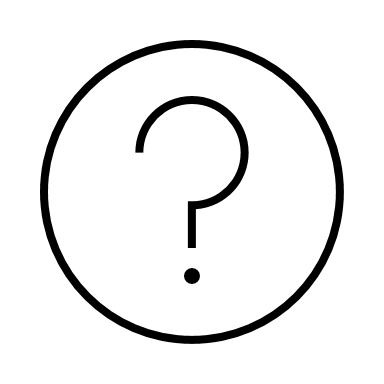 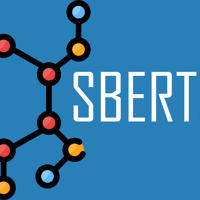 multi-qa-MiniLM-L6-cos-v1
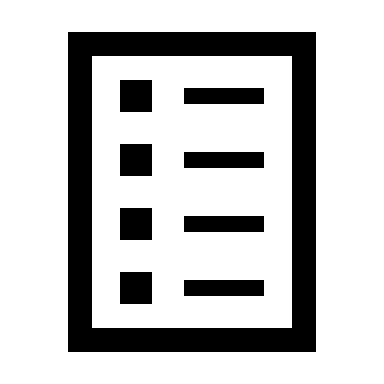 38
Saved embeddings
Cos similarity
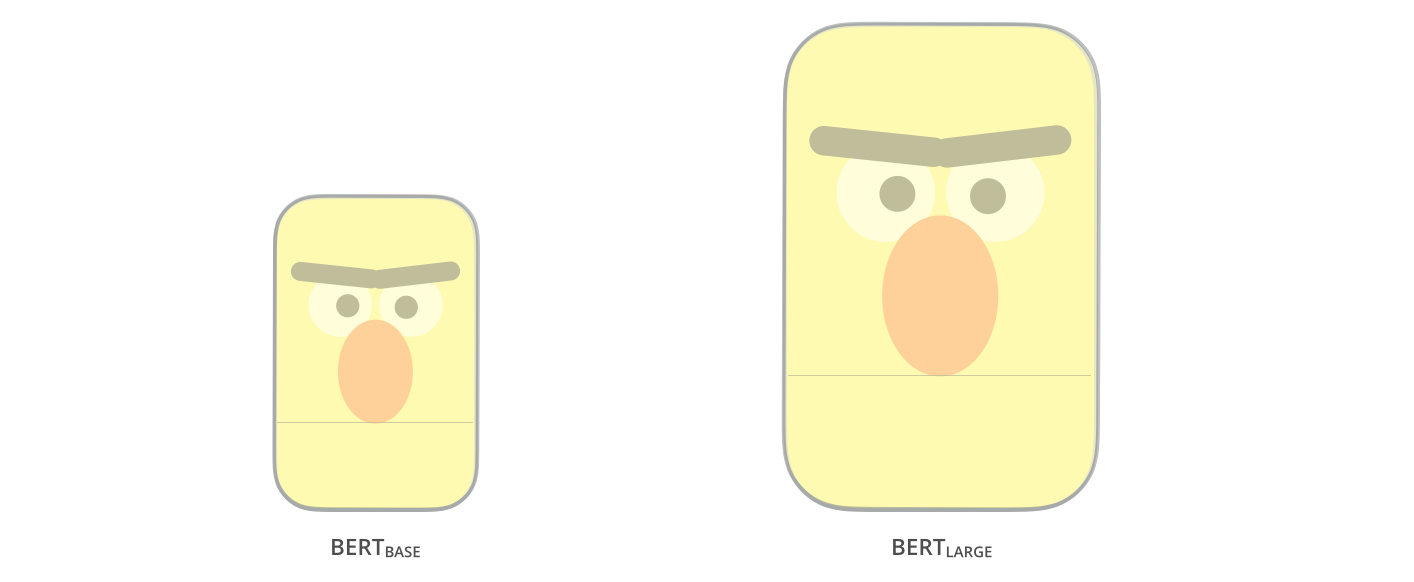 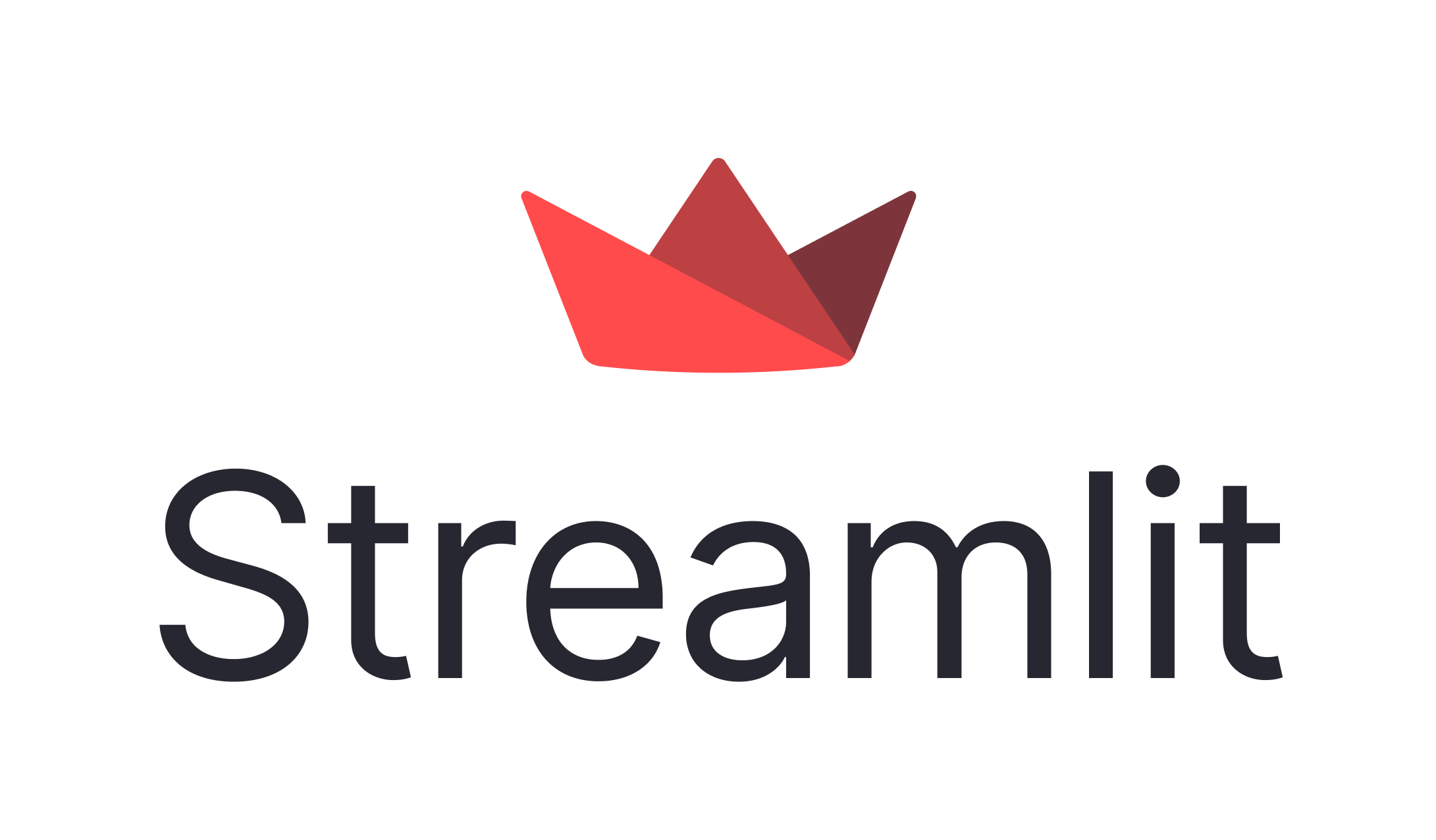 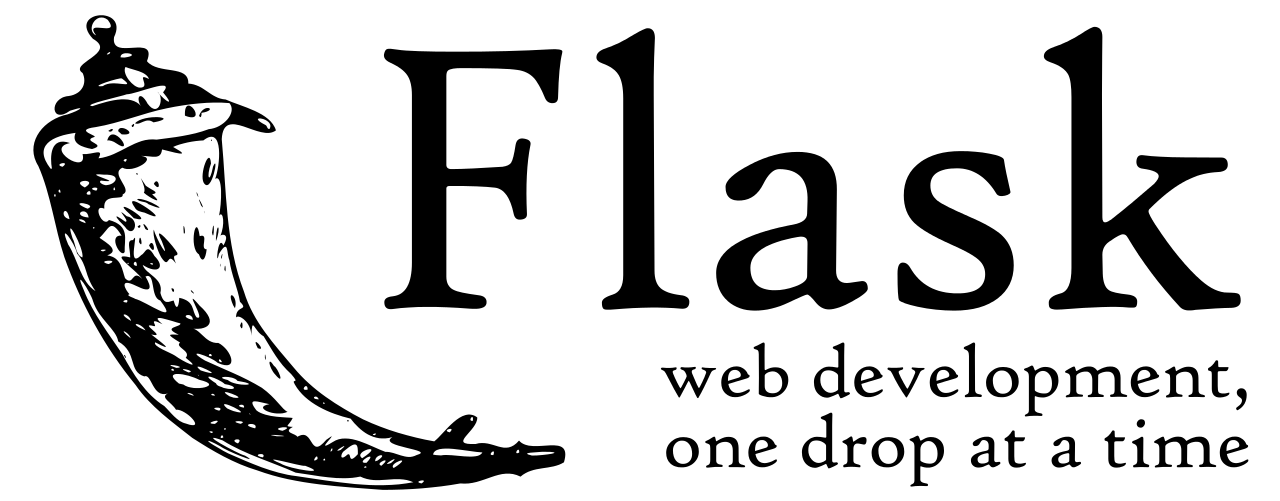 query
filtering
metadata
39
Ouvertures
Modèles Text2TextTransformers (comme Scifive)
Optimisation d’hyperparamètres (Optuna)
Etude de biais des embeddings
Finetuning des embeddings avec Triplet Loss
Utiliser d’autres Indexers / Rankers (FAISS - SCANN…)
40
Demo
41
Merci pour votre attention !
Entrainement des modèles
Développement d’un moteur de recherche
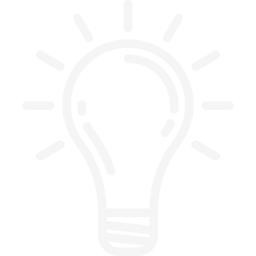 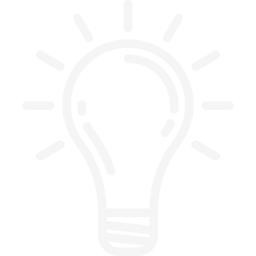 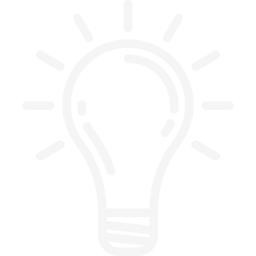 Demo
Question ?
42